Spinach, potato and chickpea curry
Complexity: medium
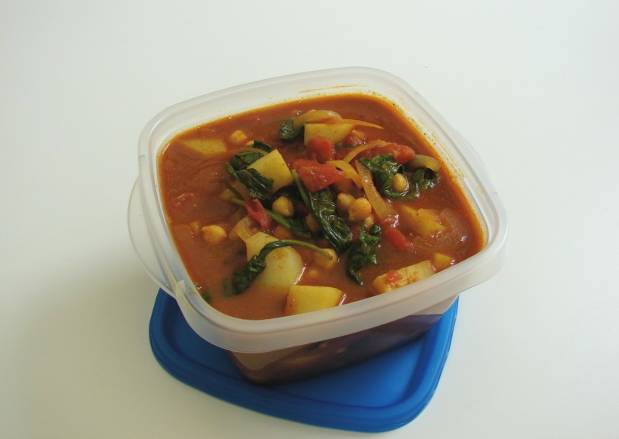 Ingredients
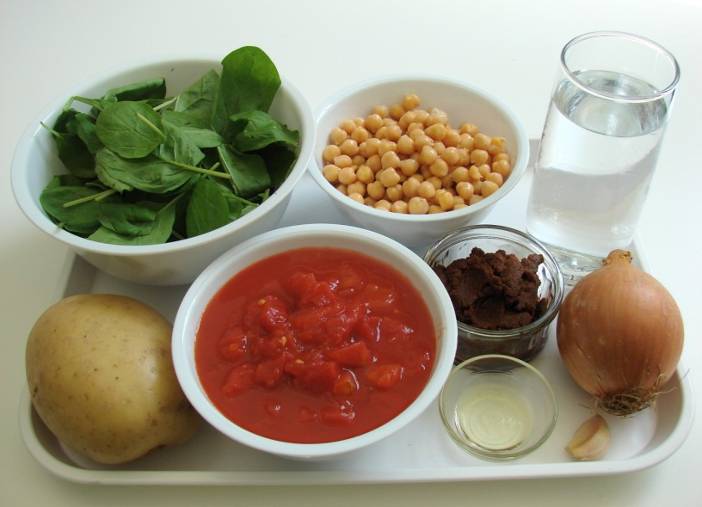 3 handfuls of fresh spinach
1 onion
1 clove garlic
1 large potato
1 x 5ml spoon oil
2 x 15ml spoons curry paste
300ml water
1 can chopped tomatoes (400g)
1 can chickpeas (410g), drained
Equipment
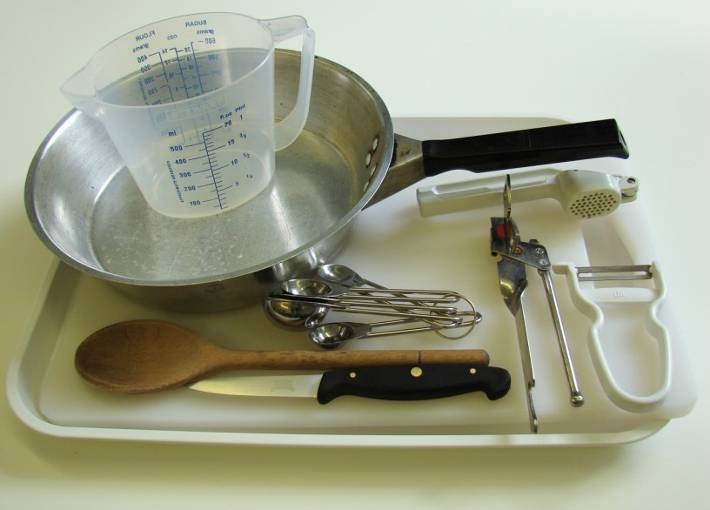 Knife
Chopping board
Garlic press
Frying pan
Measuring spoons
Measuring jug
Wooden spoon
Can opener
Method
Prepare the onion, garlic and potatoes:
slice the onion;
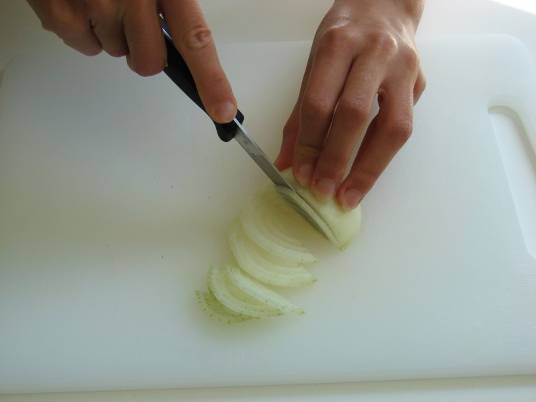 peel and crush the garlic;
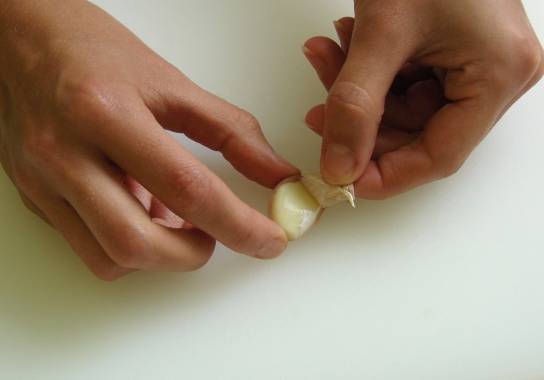 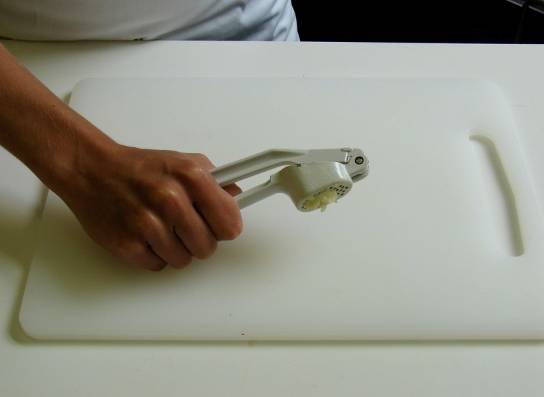 peel and cut the potatoes into 1cm cubes.
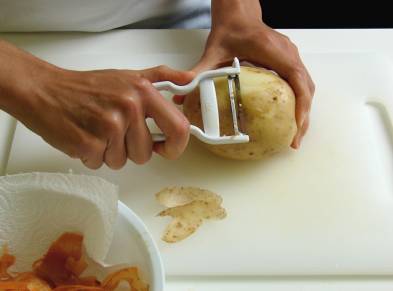 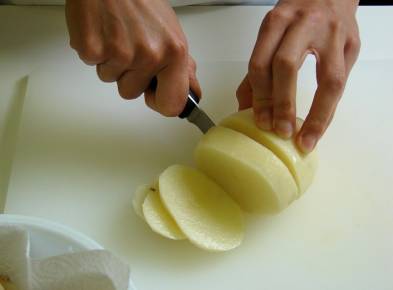 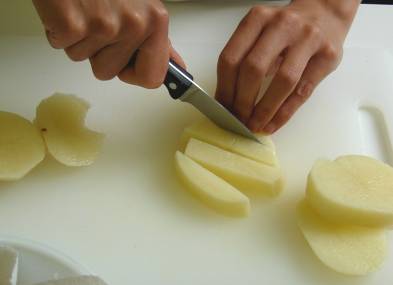 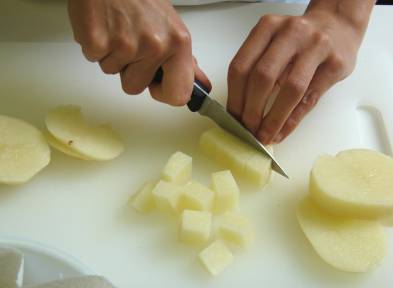 Fry the onion and garlic for 2 minutes in the oil.
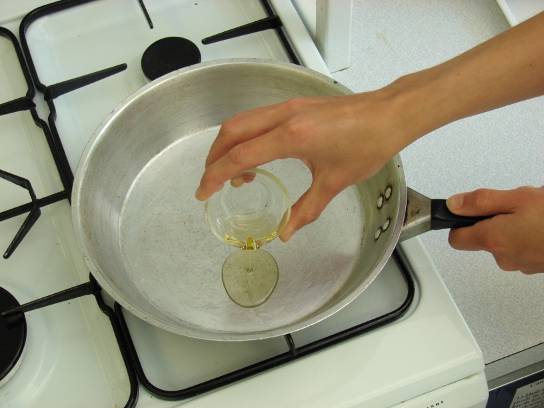 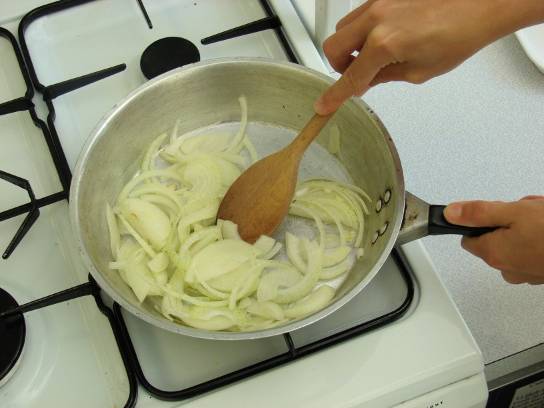 Stir in the curry paste, potatoes and water.
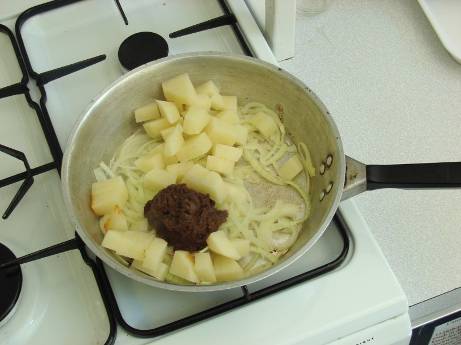 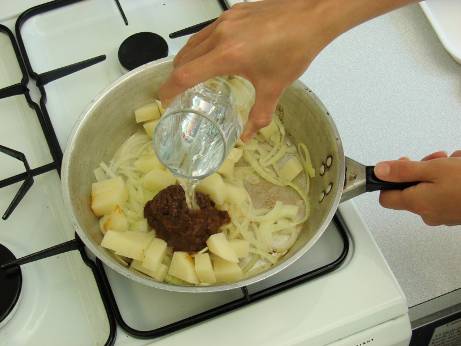 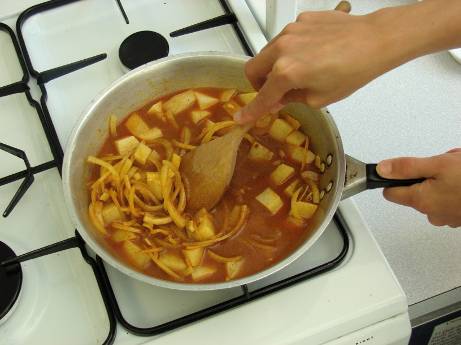 Add the tomatoes and chickpeas, then allow to simmer for 20 minutes, until the potato is tender.
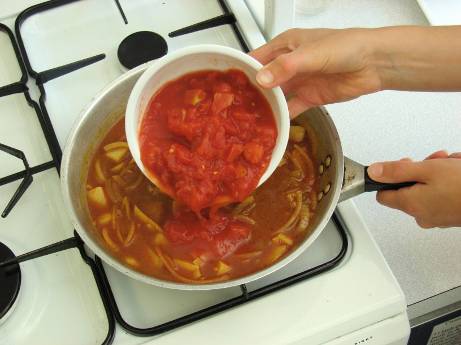 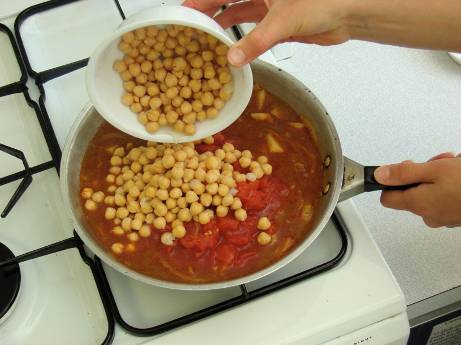 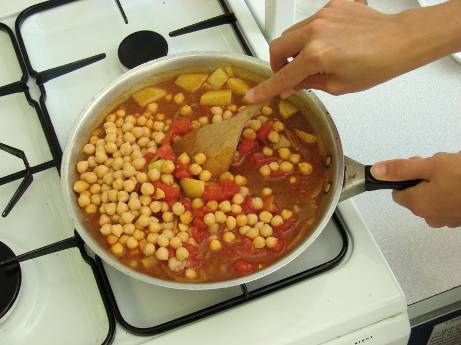 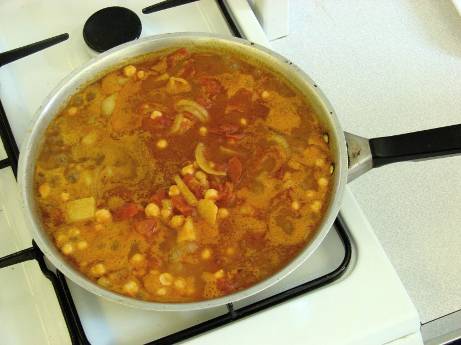 Stir in the fresh spinach, and allow to cook for a further 2 minutes.
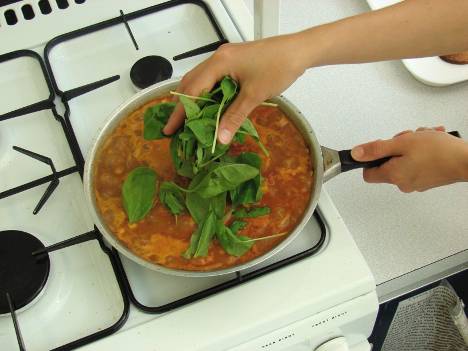 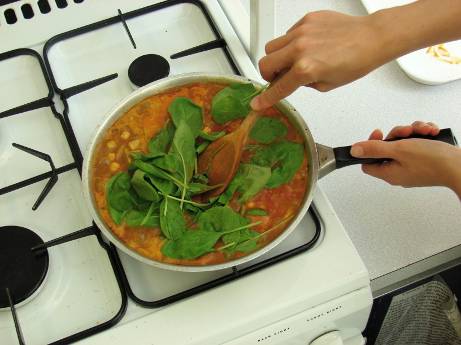 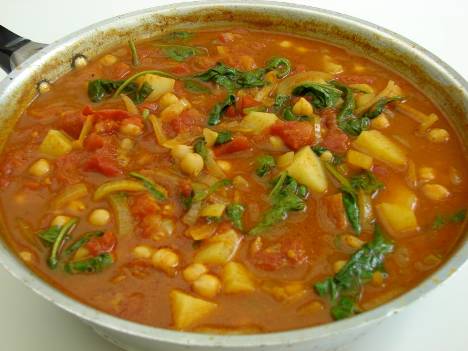 Top tips
Food skills
Serve the boiled rice, naan bread and a side salad.
Replace the tomatoes with thinly sliced courgettes, peppers or okra.
Batch cook – freeze portions for a rainy (busy) day.
Measure.
Peel.
Slice.
Crush.
Dice.
Drain.
Fry.
Stir.
Simmer.
Boil (if serving with rice).
Spinach, potato and chickpea curry
For further information, go to:
www.foodafactoflife.org.uk